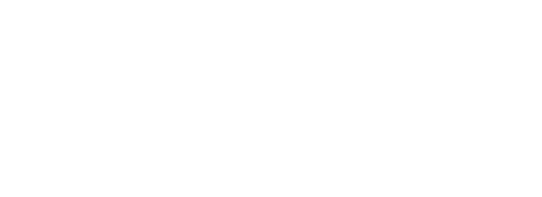 Updates
POD Registration:
https://hr.uw.edu/pod/courses-and-workshops/faculty-grants-management/
Changes coming to Faculty Grants Management Required Training for Investigators
Two changes effective July 1, 2020
changing the name of the session to “Grants Management for Investigators” to reflect the fact that not all investigators are faculty
GMI Required Training page: https://www.washington.edu/research/required-training/faculty-grants-management/
investigators now required to take this training the time of their first proposal in SAGE (previously required at time of award). This allows us to give first time investigators this crucial information earlier in their research career at the UW.
The next session will be a live Zoom session on October 21st (register through POD)
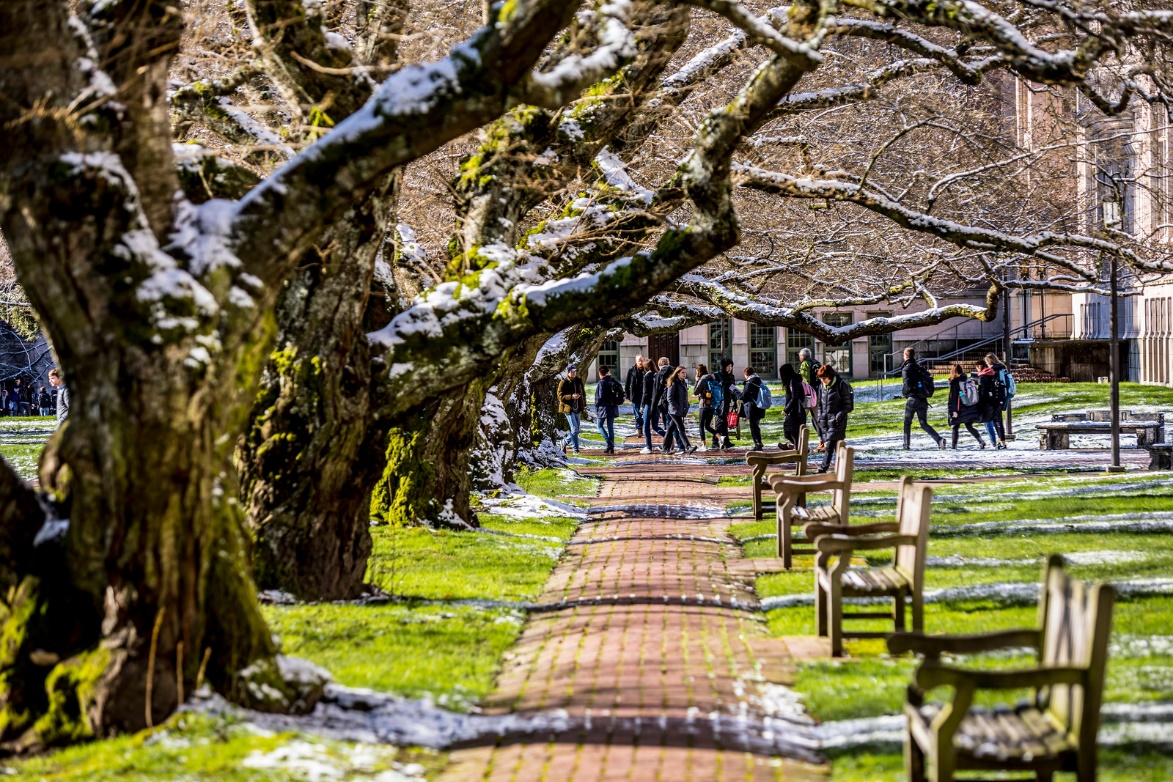 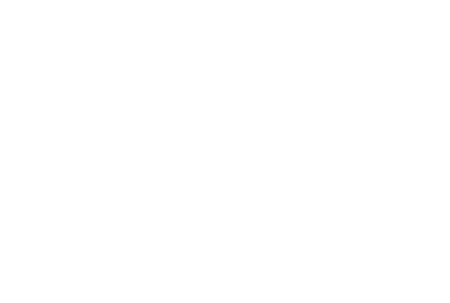